US06CMIC24
Fermentation Technology-II
UNIT-3:  Industrial effluent treatment                                                                    
   Nature of effluent generated by fermentation industries 
     - Page no. 313
   Dissolve oxygen as an indicator of water quality.- Page no. 314
   Site surveys, Strength of fermentation effluent. 
    - Page no. 314-316
  Treatment and disposal of industrial effluents- Sea and rivers,  
   Spray irrigation, Land fills and incineration, disposal of effluent in 
   sewers.- Page no. 316-318
  Effluent treatment processes: Physical, Chemical and Biological.
    - Page no. 318-326
  By products- Distilleries and Breweries.- Page no. 316-327
    Books name: 
   “Principles of fermentation technology, Stanbury, Whitaker and    
     Hall “
Nature of effluent generated by fermentation industries 
  EVERY fermentation plant utilizes raw materials which are 
    converted to a variety of products. Depending on the individual 
    process, varying amounts of a range of waste materials are 
    produced. 
  Typical wastes might include unconsumed inorganic and organic 
    media components, microbial cells and other suspended solids,  
    filter aids, waste wash water from cleansing operations, cooling 
    water, water containing traces of solvents, acids, alkalis, human 
    sewage, etc. 
  Historically, it was possible to dispose of wastes directly to a 
    convenient area of land or into a nearby watercourse. This cheap 
    and simple method of disposal is now very rarely possible, nor is 
    it environmentally desirable. 
  With increasing density of population and industrial expansion, 
    and greater awareness of the damage caused by pollution, there  
    is a need for treatment and controlled disposal of waste.
Water authorities and similar bodies have become more active in 
    combating pollution caused by domestic and industrial wastes. 
  Legislation in all developed countries now regulates the discharge 
   of wastes. 
  In the UK, much of the legislation pertaining to waste disposal 
    and pollution is embraced by the Environmental Pollution Act 
    1990 (HMSO, 1990, 1991). 
  With liquid wastes, it may be possible to dispose of untreated 
    effluents to a municipal sewage treatment works (STW). 
   Obviously, much will depend on the composition, strength and 
    volumetric flow rate of the effluent. 
   STWs are planned to operate with an effluent of a reasonably 
    constant composition at a steady flow rate. 
  Thus, if the discharge from an industrial process is large in 
    volume and intermittently produced it may be necessary to 
    install storage tanks on site to regulate the effluent flow.
In some locations, municipal sewers are not available or the 
   effluent may be of such a composition that the wastewater 
   treatment company or regulatory authority requires some form 
   of pretreatment before discharge to its sewers. 
  In these cases an effluent-treatment plant will have to be 
   installed at the factory. 
  Whatever the pollutant load of the liquid effluent, its discharge 
    to a sewer will be a cost centered activity, and will incur charges 
    from the treatment company. 
  Normally, fermentation effluents do not contain toxic materials 
    which directly affect the aquatic flora or fauna. Unfortunately, 
    most of the effluents do contain high levels of organic matter 
    which are readily oxidized by microbial attack and so drastically 
    deplete the dissolved oxygen concentration in the receiving 
    water unless there is a large dilution factor.
Effluent may be treated in a variety of ways, as will be outlined 
    later in this chapter. 
  In a number of processes it may be possible to recover waste 
    organic material as a solid and sell it as a by-product which may 
    be an animal feed supplement or a nutrient to use in 
    fermentation media. 
  The marketable by product helps to offset the cost of the 
    treatment process. It is now recognized that water is no longer a 
    cheap raw material. 
  Obviously the introduction of good "housekeeping will lead to   
    reductions in the volume of water used and the volume of 
    effluent for treatment and final discharge. 
  Recycling and reuse of materials, waste minimization, waste 
   reduction at source and integrated pollution control are now very 
   important factors to consider in the design and operation of any 
   manufacturing facility, and may be the subject of new legislation 
   in this field.
DISSOLVED OXYGEN CONCENTRATION AS AN INDICATOR OF WATER QUALITY

  Since oxygen is essential for the survival of most macro-
    organisms, it is important to ensure that there are adequate 
    levels of dissolved oxygen in rivers, lakes, reservoirs, etc., if they 
    are to be managed satisfactorily. Ideally, the oxygen 
    concentration should be at least 90% of the saturation 
    concentration at the ambient temperature and salinity of the 
    water. 
  It is therefore important to know how effluents containing 
    soluble and particulate organic matter can influence the 
    dissolved oxygen concentration.
Biochemical oxygen demand (BOD) 
  One widely used method of assessment is the biochemical 
    oxygen demand (BOD), which is a measure of the quantity of 
    oxygen required for the oxidation of organic matter in water, by 
    micro-organisms present, in a given time interval at given 
    temperature. 
  The oxygen concentration of the a effluent, or a dilution of it, is 
    determined before and after incubation in the dark at 20 ̊C for 5 
    days. 
   The oxygen decrease can then be determined titrimetrically 
    and the results presented as mg of oxygen consumed per dm3 of 
    sample. 
  Mineral nutrients and a suitable bacterial inoculum is usually 
   added to the initial sample to ensure optimal growth conditions. 
  This test is only an estimate of biodegradable material, hence 
    recalcitrant or inhibitory compounds might be over looked.
Chemical oxygen demand" (COD)
  BOD test takes 5 days it may be necessary to resort to the 
    chemical oxygen demand" (COD), a chemical test which only 
    takes a few hours to complete. 
  The test is based on treating the sample with a known amount of 
    boiling acidic potassium dichromate solution for 2.5 to 4 hours 
    and then titrating the excess dichromate with ferrous sulphate or 
    ferrous ammonium sulphate. 
  The oxidized organic matter is taken as being proportional to the 
     potassium dichromate utilized. 
  Most compounds are oxidized virtually to completion in this test, 
    including those which are not biodegradable. 
  In circumstances where substances are toxic to microorganisms, 
    the COD test may be the only suitable method available for 
    assessing the degree of treatment required.
The BOD:COD ratios for sewage are normally between 0.2:1 and 
    0.5:1. The ratio values for domestic sewage may be fairly steady. 
  When industrial effluents of variable composition and loading are 
    discharged, the ratio may fluctuate considerably. 
  Very low BOD-COD ratios will indicate high concentrations of non 
   biodegradable organic matter and consequently biological 
   effluent treatment processes may be ineffective. 
  A number of alternative tests are available to indicate the oxygen 
   demand of a wastewater, including total organic carbon (TOC) and 
   permanganate value.
SITE SURVEYS
  A complete survey of industrial operations is essential for any 
   individual site before an economical waste treatment programme 
   can be planned. 
 It is desirable to divide the facility into as many units as possible, 
   as knowledge of the various material streams may show 
   unexpected losses of finished product, solvent wastage, excessive 
   use of water or unnecessary contamination of water which might 
   be recycled, recovered or reused within the site. 
 The factors, and concentrations, (listed in Table) must be known 
   at all production rates under which an individual unit may 
   operate in a representative time period. 
  The survey may indicate a need for better control of water usage 
   and should identify sources of uncontaminated and contaminated 
   water that might be reused in the factory. 
  Concentrated waste streams should be kept separate if they 
   contain materials that can be profitably  recovered.
Factors to investigate in a site survey 
Daily flow rate 
Fluctuations in daily, weekly and seasonal flow BOD/COD 
Suspended solids 
Turbidity 
pH range 
Temperature range 
Odors and tastes 
Color 
Hardness 
Detergents 
Radioactivity 
Presence of specific toxins or inhibitors (e.g. heavy metals, phenolics etc.)

 It in also often more economical to treat a concentrate rather 
   than a large volume of a dilute effluent. 
  The various wastes may be tested in a laboratory and on a pilot 
    scale to assess the best potential methods of chemical and 
    biological treatment.
Once the pH of the effluents are known, samples may be mixed 
   to see if a neutral pH is reached.  
  A variety of tests may be used to establish methods for reducing 
   salt concentrations, coagulating suspended particles and colloidal 
   materials, and for breaking emulsions. 
  The commonly used biological tests include respirometry, 
   aeration-flask tests and continuous-culture experiments. 
  Small flask respirometers and oxygen electrodes are used initially 
   to establish the conditions to use in bio-oxidation of the effluent, 
   and to test for the presence of toxic materials. 
  Large respirometers (Simpson and Anderson. 1967) are useful for 
   predicting effluent treatment rates and oxygen requirements. 
 The residues in the flasks can be analyzed to see if there are any 
   recalcitrant materials. 
  The use of laboratory continuous-culture vessels fitted with 
   sludge return pumps and settling tanks can provide detailed 
   information.
Proposed large-scale operating conditions for feed and aeration 
   rates can be tested and their effectiveness assessed. 
  The results from all these experiments may help in the design of 
    a full-scale plant. 
   If the survey is comprehensive it should be possible to plan an  
   overall treatment programme for a site and to establish:
Water sources which can be combined or reused.
Concentrated waste streams which contain valuable wastes to be recovered as food, animal feed, fertilizer or fuel. 
Toxic effluents needing special treatment, or acids or alkalis 
       needing neutralization. 
4.   The effluent loading expected under maximum production   
       conditions.
The effluent(s) which might be discharged directly, without 
       treatment, on to land or to a watercourse and not cause any pollution. 
The effluent(s) which might be discharged into municipal sewers.
When all the relevant information has been obtained one can 
       predict the size and type of effluent treatment plant required, and thus its capital and operational costs. 
This can then be compared with water company charges to treat the waste at an STW with and without on-site treatment.
It should be remembered that the water company may insist on onsite treatment before a waste is discharged to the sewer. and will in most cases set consent limits for maximum flow rates and concentrations of specific analytes.
THE STRENGTHS OF FERMENTATION EFFLUENTS
  It is already evident from earlier sections of this chapter that the 
    presence of high levels of particulate or soluble organic matter in 
    water will result in potential high BOD. 
  An initial medium rich in organic matter is converted to biomass 
    and primary and secondary metabolites. 
  Unfortunately, the product often represents a small proportion of 
    the initial raw material, even in an efficiently operated 
    fermentation. 
  The spent wastes remaining after the distillation of whisky may 
    account for 90% of the initial raw organic materials, while in an 
    antibiotic fermentation the effluent may represent in excess of 
    95%. 
  The BODs of many of these samples are much higher than that of 
   domestic sewage and some may be comparable with strong 
   effluents such as sulphite paper mill liquor.
It is evident from these data that fermentation effluents may 
   present serious potential pollution problems and may be 
   expensive to dispose of unless well planned processes are used. 
  A number of steps may be taken to reduce BODs in a process. 
  Careful selection of raw materials may have a significant effect on 
   the type and quantities of effluent being produced. 
  The cheapest raw material which meets the nutrient 
   requirements of the micro-organisms may not be ideal if product 
   yield, recovery cost, effluent disposal cost and possible by-
   product value are considered together. 
 The high BOD value of fungal mycelium (40.000 to 70,000 mg 
   dm-3 ) would indicate that any biomass should normally be kept 
   separate from the remainder of an effluent and some of it may be 
   sold as a by-product.
It may also be worthwhile to concentrate liquid fractions, for 
    example, industrial alcohol and distillery stillages (10,000 to 
    25,000 mg dm-3 ) will both produce dried soluble fractions which 
    can be sold.
  Metabolites or components of some fermentation effluents may 
   be extremely toxic and polluting and will require complete 
   destruction, for example by chemical or thermal methods, before 
   disposal. 
  The need for such a treatment strategy will therefore make a 
    significant contribution to the overall cost of the process. One 
    such metabolite is avermectin produced by Streptomyces 
    avermitile fermentations. Here all effluent streams from the 
    process are captured and any avermectin present chemically 
    degraded.
Treatment and disposal of industrial effluents 
 The effluent disposal procedure which is finally adopted by a   
   particular manufacturer is determined by a number of factors. 
 The most important is the control exercised by the relevant 
   authorities in many countries on the quantity and quality of the  
   waste discharge and the way in which it might be done. 
The range of effluent-disposal methods which can be 
considered is:
The effluent is discharged to land, river or sea in an untreated  
       state.
The effluent is removed and disposed of in a landfill site or is incinerated.
The effluent is partially treated on site (e.g. by lagooning) prior to further treatment.
Part of the effluent is untreated and discharged as in 1 or 2, the remainder is treated at a sewage works or at the site before discharge.
All of the effluent is sent to the sewage works for treatment.
All the effluent is treated at the factory before discharge.

DISPOSAL 
Seas and rivers
The simplest way of disposal will be on a sea coast or in a large       
       estuary where the effluent is discharged through a pipeline 
       (installed by the factory or local authorities) extending below 
       the low-water mark.
In such a case there may be little preliminary treatment which  
       depend on the degree of dilution in the sea water. If effluents 
       are to be discharged into a river they must meet the 
       requirements of the local river or drainage authorities. 
 In Britain there is a Royal Commission standard requiring a 
        maximum BOD (5 days) of 20 mg dm-3 and 30 mg dm-3 of 
        suspended solid matter (the 20:30 standard).
Stricter standards are often applied. levels of ammoniacal 
       nitrogen may be stipulated. As well as, often stringent upper 
       limits for toxic metals and chemicals which might kill the fauna 
       (particularly fish) and flora, e.g. sulphites, cyanides, phenols, 
       copper, zinc, cadmium, arsenic, etc.
Lagoons (oxidation ponds) 
Lagoons, holding ponds, oxidation ponds, etc., may be used by    
       a number of industries if land is available at a reasonable cost. 
It is a method often used in seasonal industries where capital 
investment in effluent plant is difficult to justify. 
The lagoon normally consists of a volume of shallow water 
enclosed by watertight embankments. 
Oxidation ponds are typically 1-2 m deep. They can be designed 
       to maintain aerobic conditions throughout, but more 
      commonly decomposition at the surface is aerobic and that 
      nearer the bottom is anacrobic and they are then known as 
      facultative ponds.
Oxygen for aerobic degradation is provided both from the 
      surface of the pond, and from algal photosynthesis.
    Deeper ponds (known as lagoons) are mechanically agitated to 
      provide aeration. 
    Lagoons are simple to build and operate, but are expensive in 
     terms of land requirements. 
   They may be used as the sole method of treatment, 
     incorporating both physical (sedimentation) and biological 
     processes, but the effluent produced may not reach locally 
     acceptable standards.
   Alternatively they can provide an initial pretreatment or can be 
    used to 'polish' effluent from secondary treatment processes.
Spray Irrigation
  Liquid wastes can be applied directly to land as irrigation water  
   and fertilizer when they are claimed to have a number of 
   beneficial effects on the soil and plants. If this method of disposal 
   is to be used, then it is necessary to have a large area of land near 
   to a manufacturing plant in an area of low to medium rainfall.  
  Pipeline costs will often restrict use of this technique. 
  Colovos and Tinklenberg (1962) described the disposal of 
   antibiotic and steroid wastes with BODs of 5000 to 20,000 
   mg dm-3  
  These wastes were initially chlorinated to lower the BOD and 
   reduce unpleasant odors and then sprayed on to land until the 
   equivalent of 38 mm of rainfall was reached. 
 This process was repeated at monthly intervals and improved  
   plant growth When appropriate, solid wastes may be spread onto 
   land as a fertilizer and soil conditioner.
This practice is common with sewage sludges. 
  Mbagwu and Ekwealor (1990) report the use of spent brewers 
    grains to improve the productivity of fragile soils. 
  Irrespective of whether the waste is liquid or solid, the 
    concentration of heavy metals and certain organic components 
    will require careful monitoring and control to safeguard the 
    environment and public health. 
Well disposal
  Disused wells, boreholes or mine shafts may provide an ideal, 
   cheap method for disposal when the volume of waste is limited, 
   the underground strata are suitable and the chances of 
   contamination of water supplies utilized by water authorities are 
   negligible. 
 Melcher (1962) has described the use of wells 500-m deep for the 
  daily disposal of:.
Acetic acid                     900 kg
Ammonium acetate     900 kg 
Sodium acetate            760 kg 
Sodium chloride          450 kg
Sodium and ammonium bromide 225 kg
 
  Methanol, xylene, tars and organic compounds. This mixture had 
    a pH of 4 to 5 and a COD of 40,000 to 60,000 mg dm-3 rising to 
    100,000 mg dm-3 and was pumped into the wells at 50 to 100 
    dm-3 min-1. 
  Careful hydro geological surveys will be needed to prove that 
    waste disposal in wells will not cause pollution of aquifers and 
    threaten groundwater supplies.
Land filling
  Land filling is a disposal method for municipal solid waste (MSW)  
   and industrial waste. It utilizes natural or man made voids 
   (e.g. disused clay pits) into which the waste is deposited. 
  Both solid and liquid wastes can be deposited depending on 
    restrictions imposed by the site licence. 
  Strict controls exist on the amount of liquid and toxic materials 
   which can be accepted because of the threat of groundwater 
   pollution if leachate (a liquid having BOD levels up to 30,000 mg 
   dm-3) escapes from the site. 
  Leachate is generated from liquid deposited in the site, water 
    entering the site naturally via precipitation or surface run-off and 
    by anaerobic microbial action as organic matter in the landfill is 
    degraded. 
  Microbial action similar to that in anaerobic digesters leads to the 
    production of landfill gas (LFG) which, being 50-60 methane can, 
    if collected efficiently, provide a useful source of energy.
Incineration
  A number of designs exist for the incineration of solid and/or  
   liquid wastes either on site or at a commercial incinerator, 
   including rotary kilns, fluidized beds and multiple hearth furnaces.    
 Combustion temperatures need to be carefully controlled to 
   destroy and prevent the formation of dioxins and furans,  
   formation of which occurs at between 300  ̊ and 800  ̊, and total 
   destruction is effected at temperatures above 1000  ̊ with 
   retention time of 1 second. 
 Flue gases from the incinerator require cleaning to remove 
   particulates, acid vapours, etc. using electrostatic precipitators, 
   cyclones and wet scrubbers to comply with local environmental 
   protection standards. 
 Waste disposal by incineration is currently significantly more 
   expensive than land filling, with costs for the disposal of MSW 
   being $37 tonne -1 for incineration compared with $10 tonne-1 for 
   land filling.
Disposal of effluents to sewers
Municipal authorities and water treatment companies which accept trade effluents into their sewage systems will want to be sure that:
The sewage works has the capacity to cope with the estimated 
       volume of effluent. 
The effluent will not interfere with the treatment processes used at the sewage works 
There are no compounds present in the effluent which will pass through the sewage works unchanged and then cause problems when discharged into a water course. 
It is common practice for local authorities to demand preliminary 
on-site pretreatment before discharge into sewers to minimize the 
effects of industrial wastes. The actual pretreatment required will 
depend on the precise nature of the waste and may range from 
simple sedimentation to complex chemical and biological
processes.
TREATMENT PROCESSES
Fermentation wastes may be treated on-site or at an STW by any or all of the three following methods:
Physical treatment 
Chemical treatment 
Biological treatment
Treatment processes may also be described in the following 
manner:
Primary treatment: physical and chemical methods, e.g. sedimentation, coagulation etc.
Secondary treatment; biological methods (e.g. activated sludge) conducted after primary treatment.
Tertiary treatment; physical, chemical or biological methods (e.g. microstrainers, sand filters and grass plot irrigation) used to improve the quality of liquor from previous stages.
Sludge conditioning and disposal; physical, chemical and biological methods. Anaerobic digestion is often used to condition the sludge produced in previous stages. Following dewatering (e.g. by centrifugation using a decanter centrifuge) the sludge can then be disposed of by incineration, land filling, etc. 
Physical treatment
The removal of suspended solids by physical methods before 
       subsequent biological treatment will considerably reduce the 
       BOD of the resulting effluent. 
In nearly all fermentation processes the cells are separated 
       from the liquid fraction in recovery processes, Obviously, 
       biomass processes need not be considered, Yeast cells from 
       other processes may be a marketable product, but microbial 
       cells may not always be marketable, particularly when 
       contaminated with filter aid.
In these instances, when the cells and filter aid are a waste, the recovered material may be dealt with in two basic ways:
The waste is disposed of without any further treatment
The waste bulk is reduced by mechanical dewatering with a 
       filter press, centrifuge, rotary vacuum filter or belt press. The 
       compressed waste is then incinerated or disposed of in a 
       landfill site. 
Physical processes installed for primary effluent treatment may include the following stages:
Screens, to remove larger suspended and floating matter
Comminutors, to reduce particle size, 
Constant velocity channels (~ 0.3 ms) for grit removal to 
       prevent damage to plant in later processes 
Sedimentation tanks for the removal of finer suspended matter. 
       These are generally circular or rectangular continuous flow 
       tanks operating at retention times of 6-15 hours (and designed 
       to have a minimum retention time of 2 hours), with facility for
the continuous removal of settled sludge. Sedimentation tanks   
      can remove 70% of the incoming suspended solids and, 
      depending on the nature of the waste, up to 40% of its BOD 
      load.  They can be operated with or without prior chemical 
      coagulation/flocculation. 

Physical processes used in tertiary treatment to produce an 
       effluent of better quality than the 30:20 standard include 
       microstrainers, slow sand filters, up flow sand filters and rapid 
       gravity sand filters. Throughputs vary between around 3 m3 m-2 
       day-1 for slow sand liters and 700 m3 m-2 day-1  for 
       microstrainers. Suspended solids removal is generally 50 - 70% 
       and BOD removal around 30-50%, depending on the technique 
       used.
Chemical treatment
    Fine suspended particles in an effluent may be removed by 
     coagulation and/or flocculation. Coagulation is essentially 
      instantaneous whereas flocculation requires some more time 
     and gentle agitation to achieve "aggregation' of the particles. 
    Ferrous or ferric sulphate, aluminium sulphate (alum), calcium 
      hydroxide (lime) and polyelectrolyte are often used as chemical 
      coagulants. 
    A solution of coagulant of the appropriate strength for effective 
     treatment is added to the effluent in a vigorously mixed tank, a 
     precipitate or floc forms almost immediately and carries down 
     the suspended solids to form a sludge. 
   This sludge may be drawn off, mechanically dewatered and 
     subjected to further treatment. 
   The flocs formed on coagulation may be small, and will therefore 
     require an extended period to settle, and as a consequence, for 
     a given throughput of effluent a large sedimentation tank will be 
     needed.
Increasing the particle diameter by encouraging small flocs to 
     coalesce (flocculation) increases the rate of sedimentation and 
     thus for a given throughput, a smaller vessel can be operated. 
    Polyelectrolyte are commonly used as flocculants, and 
      following addition the effluent is gently mixed (turbulent mixing 
     would break up the flocs) by passage through sinuous 
     flocculation channels, hydro dynamic flocculators or 
     mechanically mixed flocculators. 
Biological treatment
   Most organic waste materials may be degraded biologically. This 
    process may be achieved aerobically or anaerobically in a 
    number of ways. 
  The most widely used aerobic processes are trickling filters, 
    rotating disc contactors, activated sludge processes and their 
    modifications. The anaerobic processes (digestion, filtration und 
    sludge blankets) are used both in the treatment of specific 
    wastewaters and in sludge conditioning.
Aerobic processes

TRICKLING FILTERS
  The trickling filter is not one of filtration, but rather it is a fixed 
    film bio-reactor. Settled effluent to be treated is passed down 
    through a packed bed counter current to a flow of air. 
  Micro-organisms adhering to the packing matrix adsorb oxygen 
   from the up flowing air and organic matter from the down 
   flowing effluent; organic matter is then metabolized and the 
   effluent stream's BOD reduced. 
  A conventional trickling filter usually consists of a cylindrical 
   concrete tank 2 to 3 m in depth and 8 to 16 m in diameter. Some 
   filters are rectangular in shape, but a rotary system allows more 
   uniform - hydraulic loading. 
  The tank is packed with a bed of - stone (usually granite) or 
    special plastic packings, the y bed being under laid with drains.
The packing material diameter should be 50 to 100 mm to give a 
    specific a surface of around 100 m3 m-2, and the material should  
    be packed to give a voidage (% air space of total bed  volume) of 
    45 to 55%, which should minimize the risk of the spaces 
    between the packing material becoming a blocked by the 
    microbial film. 
  Synthetic packing material, although more expensive, has a 
    higher surface area and voidage, allowing higher treatment rates 
    per unit volume of bed and reducing the likelihood of blockages. 
  The trickling filter is always followed by a secondary 
    sedimentation tank or humus tank to re move suspended matter 
    (e.g. biofilm sloughed off the packing) from the treated effluent. 
  In conventionally loaded or low-rate filters, the effluent from 
    which the suspended solids have been removed, is fed on to the 
   upper surface of the bed by spray nozzles or mechanical 
   distributor arms.
The effluent trickles gradually through the bed and a slime layer 
    of biologically active material (bacteria. fungi, algae, protozoa 
    and nematodes) forms on the surface of the support material. 
  The large surface area created in the bed permits close contact 
    between air flowing upwards through the bed, the descending 
    effluent and the biologically active growth. 
  The bacteria in the biological film remove the majority of the 
    organic loading. Complex organic materials are broken down and 
    utilized, nitrogenous matter and ammonia are oxidized to 
    nitrates and sulphides and other compounds are similarly 
    oxidized. 
  The higher organisms (protozoa etc.) control the accumulation of 
    the biological film (prevents the filter from blocking) and improve 
    the settling characteristics of the solids (humus) discharged with 
    the filter effluent.
The simple filter is inefficient when operated at abnormally high 
    organic loading rates Initially, there is a very rapid build up of 
    bacteria, fungi and algae at the top of the filter which cannot be 
    controlled by the resident population of worms and larvae.
  A trickling filter bed should remove 75 to 95% of the BOD and 90 
    to 95% of the suspended solids at organic loading rates of 0.06-
    0.12 kg  BOD m-3 day-1 for conventional trickling filtration. 
  When part of the treated effluent is being recirculated to dilute 
    the feed and increase the hydraulic load placed on the unit the 
    organic loading can be increased to 0.9-0.15 kg BOD m-3day-1. 
  To achieve the Royal Commission (20:30) Standard together with 
    a high degree of nitrification, filters being supplied with domestic 
    sewage should receive organic loading rates of 0.07-0 7-0.1 kg 
   BOD m-3 day-1 and hydraulic loading rates of 0.12-0.6 m-3m-3day-1.
It is possible to modify the trickling filter to increase the capacity 
   for organic loading by the use of two sets of filters and settling 
   tanks in series, this is known as alternating double filtration (ADF). 
  Effluent is applied to the first filter at a high hydraulic and organic 
   loading rate, it passes from this filter through the first settling tank 
   and then on to a second filter and settler. After a period of one to 
   two weeks the sequence of the filters is reversed and the second 
   filter receives the higher  loading. 
  In this way heavy film growth is promoted in the first filter to 
   receive the effluent, but when the filter sequence is reversed it 
   becomes nutrient limited, encouraging excess film removal. 
  Loading rates of 0.32 - 0.47 kg BOD m-3 day-1 have been claimed, 
   but recommended rates for design purposes are 0.15-0.26 kg BOD 
   m-3 day-1.
Alternatively, enclosed deep beds of 3.5 to 5.5 m depth may be 
   used in which air is blown through the beds by fans. Loading rates 
   up to 12 times that of the ordinary filter have been claimed.
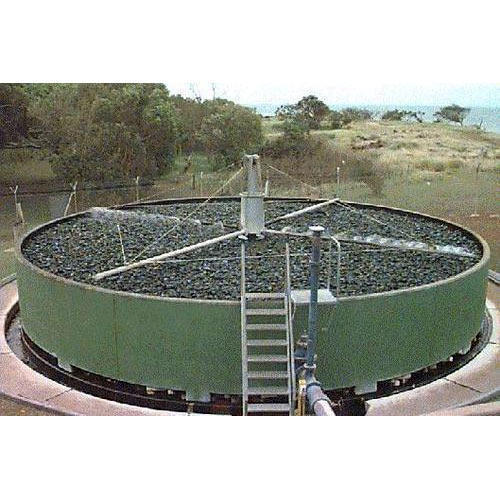 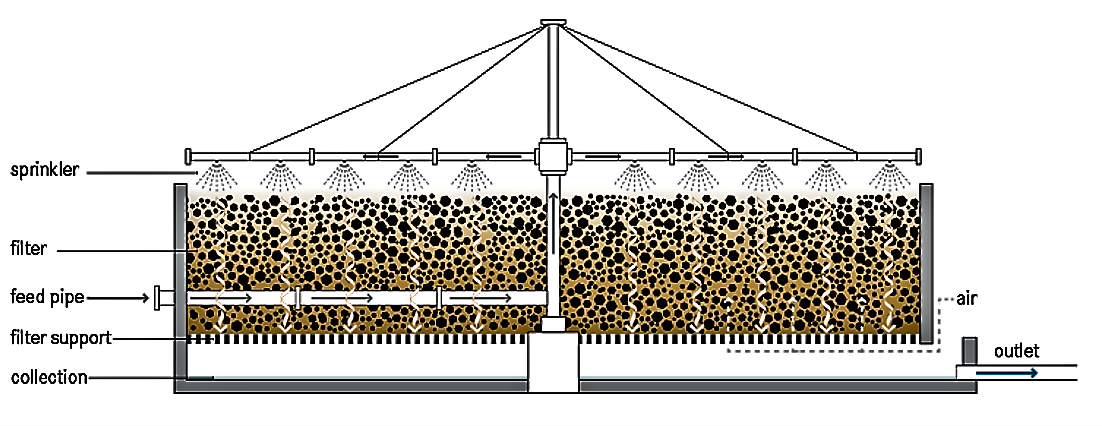 TOWERS
  Trickling filters do not have both a high  specific area and a high 
    voidage, they are less suitable for the treatment of large volumes    
    of strong industrial effluents.
  Large areas of land would be  required for the expensive and 
    extensive traditional filter beds. 
  Towers, 6-9 m in height, packed with light weight (40-80 kg m-3) 
    plastic multi-faced modules or small random packing units have 
    provided to be a space saving and relatively inexpensive solution 
    to the problem.
  These packings have a relatively open structure for oxygen 
    transfer (specific surface of 100-300 m2 m-3) and high voidage 
    (90-98 %), but are expensive compared with the conventional 
    filter packings. 
   They are capable of coping with high BOD loadings.
At a loading of 3.2 kg BOD m-3 day-1 a  50%  BOD removal may be 
    achieved, and at a 1.5 kg m-3 day-1 70% removal is possible 
    (Ripley, 1979). 
   The biological film is similar to that formed on the conventional 
     packing and scouring is due to the hydraulic load applied rather 
     than the predation of higher organisms.
BIOLOGICALLY AFRATED FILTERS (BAFS)
  Biologically aerated filters are a relatively recent development 
   based on the trickling filter. They consist s of a packed bed which 
   provides sites for microbial growth through which air is passed 
   but, unlike trickling filters, the reactor volume is flooded with the 
   effluent to be treated which is passed upwards or downwards to 
   the through the reactor (i.e. co or counter currently to air supply) 
   depending on the design. 
  The packing matrix may be natural (e.g. pumice) or synthetic (e.g. 
   polyethylene), and may be either a fixed structure or randomly 
   packed.
 The combination of aeration and filtration allows high rates of 
   BOD and ammonia removal together with solids capture, so that 
   sedimentation tanks may not be required. However, regular 
   backwashing is essential to remove filtered solids and excess 
   biomass.
Organic loading rates for 90% BOD removal are significantly  
   greater than those obtained for trickling filters, being in the range 
   0.7-2.8 kg BOD m-3 day-1 (Stephenson et al., 1993). 
 They are versatile treatment systems, and of those currently in 
   operation, design capacities vary between 600 and 70,000 m-3 
   day-1 . 
 In addition to their use as a secondary treatment process they can 
   also be utilized for tertiary treatment or modified to allow  
   denitrification in a manner similar to that of activated sludge 
   systems.
ROTATING BIOLOGICAL CONTACTORS (ROTATING DISC CONTACTORS)
   In this treatment method a unit composed of closely spaced 
    discs (2 to 3 m diameter with 1 to 2 cm spacing between discs), 
    on a central drive shaft are rotated slowly (0.5 to 15 rpm) 
    through the effluent so, that 40 to 50% of the disc surfaces are 
    submerged. 
  The discs, usually made from synthetic material (e.g. polystyrene, 
    PVC), are arranged in stages or groups separated by baffles to 
    minimize short circuiting or surging and to enhance specific 
    treatment requirements such as nitrification. 
  The discs may be flat or corrugated to increase surface area. 
  A microbial film forms on the discs, this is aerated during the 
    exposed part of the cycle and absorbs nutrients during the 
    submerged part.
Shear forces produced as the discs rotate through the liquid 
    control the thickness of the biofilm, with excess biofilm being 
    sloughed from the discs. 
   A sedimentation tank following the biological stage is therefore 
    required to remove biological solids. 
  Loading rates of 13 g BOD m-3 day-1 for domestic sewage and 
    partial treatment of liquids of 400 g BOD m-3 day-1 have been 
    used. To achieve the 20:30 standard the loading rate should not 
    exceed 6 g BOD m-3 day-1.
  Rotating biological contactors are compact, easily covered for 
    health and aesthetic reasons, available as packaged units, 
    simpler to operate under varying loads than trickling filters (the 
    biofilm being wetted at all times) and are easily added onto 
    existing treatment processes. 
  As such they can provide a cost effective method of on-site 
    treatment.
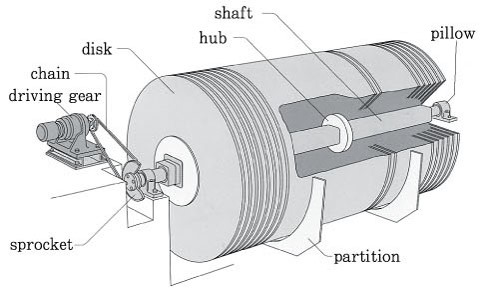 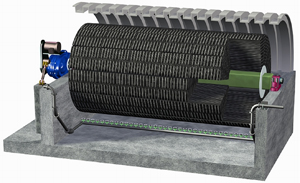 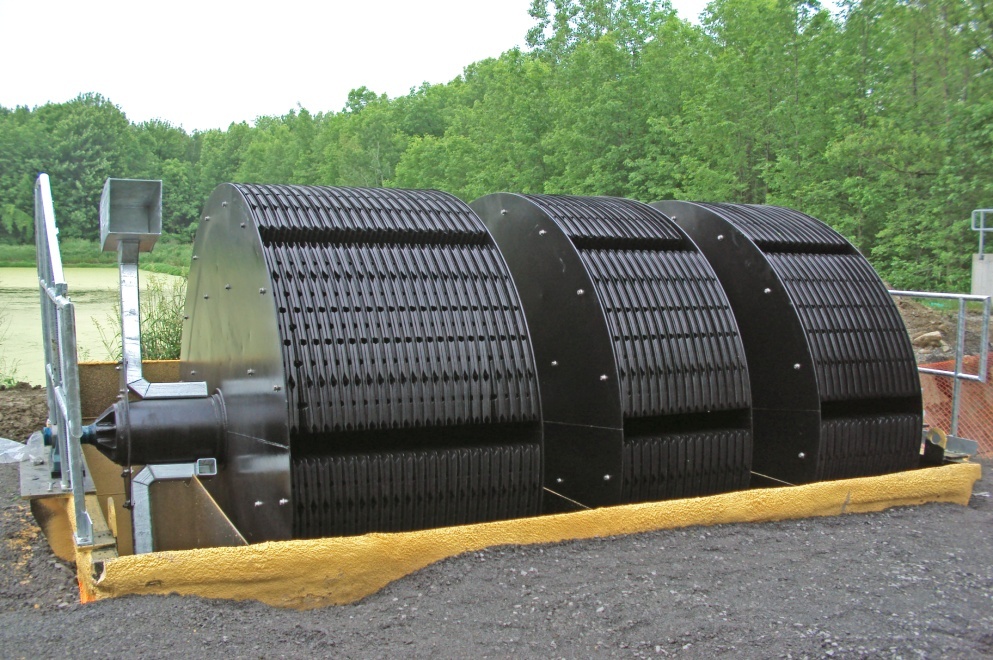 ROTATING DRUMS
  Large rotating drums packed with random plastic packing 
    materials or spheres have been manufactured as a development 
    of rotating discs. 
  Loading rates for the random packing were similar to those of 
   rotating discs, while plastic spheres used in partial treatment 
   could cope with loads of 6 kg BOD m-3 day-1.
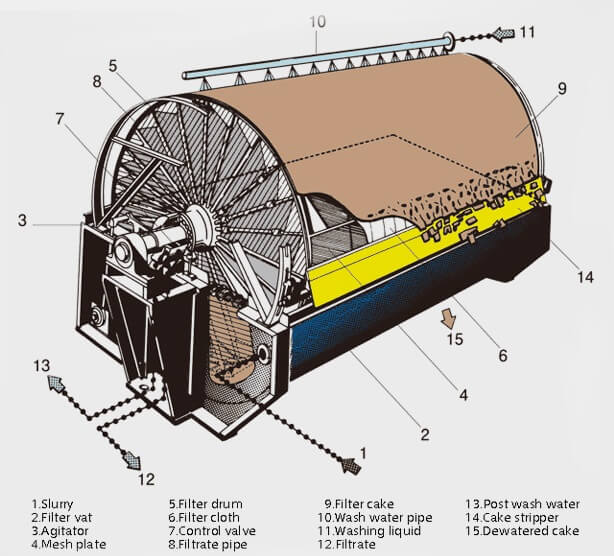 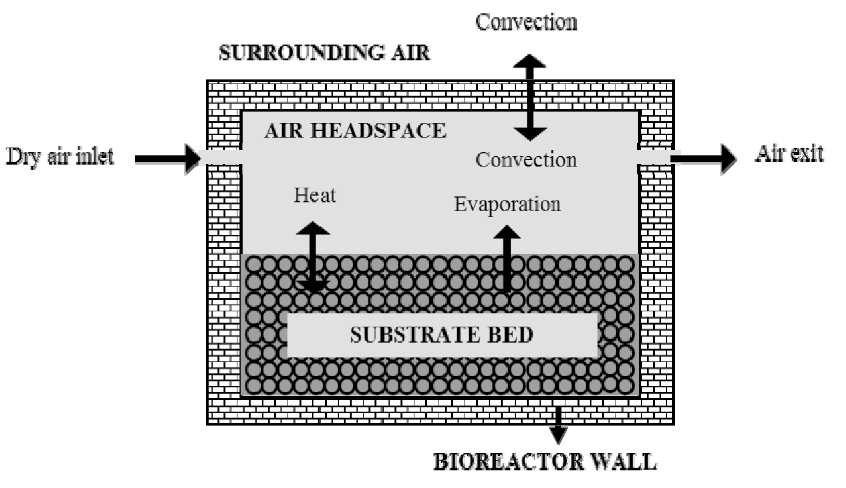 FLUIDIZED-BED SYSTEMS
  Fluidized bed reactors in wastewater treatment are relatively 
    recent innovations. 
  The support matrix (sand, anthracite, reticulated foam) has a 
    large surface area on which the biofilm adheres and thus they 
    are able to operate at high biomass concentrations with high 
    rates of treatment. 
  This allows strong wastewaters to be treated in small reactors. 
  They are also useful for the treatment of industrial wastewaters 
    when variable loadings are encountered. 
  The support matrix is fluidized by the up flow of effluent through 
    the reactor, and the degree of bed expansion is controlled by the 
    flow rate of wastewater. 
  The treated effluent can thus be decanted off without loss of the 
    support matrix and with careful operation a secondary 
   sedimentation tank may not be needed.
The support matrix is regularly withdrawn to remove excess 
    biomass. 
  Fluidized bed systems can be operated aerobically, anaerobically    
   or anoxically for denitrification.
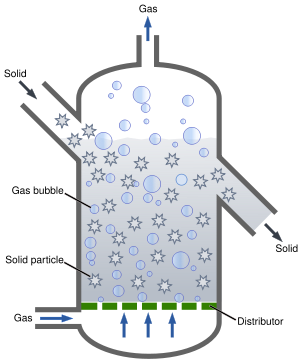 ACTIVATED SLUDGE PROCESSES
  The basic activated sludge process consists of aerating and 
   agitating the effluent in the presence of a flocculated suspension 
   of micro-organisms on particulate organic matter -- the activated 
   sludge. 
  This process was first reported by Arden and Locket (1914) and is 
    now the most widely used biological treatment process for both 
    domestic and industrial wastewaters. 
  The raw effluent enter a primary sedimentation tank where 
    coarse solids are removed. The partially clarified effluent passes 
    to a second vessel, which can be of a variety of designs, into 
    which air or oxygen is injected by bubble diffusers, paddles, 
    stirrers, surface aerators etc. 
  Vigorous agitation is used to ensure that the effluent and oxygen 
    are in contact with the activated sludge. After a predetermined 
    residence time of several hours, the effluent passes to a second 
    sedimentation tank to remove the flocculated solids.
Part of the sludge from the settlement tank is recycled to the 
   aeration tank to maintain the biological activity. 
 The overflow obtained from the settlement tank should be of a 
   20:30 standard or better and be suitable for discharge to inland 
   waters. 
 The excess sludge is dewatered and dried, to be sold as a fertilizer, 
   incinerated or landfilled. 
  In conventional activated sludge processes, organic loading rates 
   are 0.5-1.5 kg BOD  m-3 day-1 with hydraulic retention times of 5-14 
   hours depending on the nature of the wastewater, giving BOD 
   reductions of 90-95%.
 High-rate activated-sludge processes can be used as a partial 
   treatment for strong wastes prior to further treatment or discharge 
   to a sewer and are widely used in the food processing and dairy 
   industries. The organic loading rate is 1.5 3.5 kg BOD  m-3 day-1and 
   with hydraulic retention times of only 1-2 hours. BOD reductions of 
   60-70% are possible.
A number of modifications of the basic process can be used to 
   improve treatment efficiency, or for a more specific purpose such 
   as denitrification. 
  Tapered aeration and stepped feed aeration are used to balance 
   oxygen demand  with the amount of oxygen supplied. 
  Contact stabilization exploits biosorption processes and thereby 
    allows considerable reduction in basin capacity ( 50%) for a given 
    wastewater throughput. 
  Denitrification (the biological reduction of nitrate to nitrite and 
   on to nitrogen gas under anoxic conditions) can be accomplished 
   in an activated-sludge plant when the first part of the basin is not 
   aerated. 
  In advanced activated-sludge systems the amount of dissolved 
    oxygen available for biological activity is increased to improve 
    treatment rate.
One vessel of this d type is the 'Deep Shaft". The 'Deep Shaft  
    consists of a shaft 50 to 150 m deep, separated into a down-flow 
    section (down-comer) and an up-flow section (riser). 
  The shaft may be 0.5 to 10 m diameter, depending on capacity.    
  Fresh effluent is fed in at the top of the 'Deep Shaft' and air is 
    injected into the down-flow section at a sufficient depth to make 
    the liquid circulate at 1 to 2 m s-1. 
  The driving force for circulation is created by the difference in 
    density (due to air bubble volume) between the riser and down-
    flow sections.
  For starting up, circulation of liquid is stimulated by injecting air 
    at the same depth in the riser. 
   BOD removal rates of 90% are achievable at organic loadings of 
    3.7-6.6 kg BOD m-3 day-1 at hydraulic retention times of 1.17-1.75 
    hours (Gray, 1989)
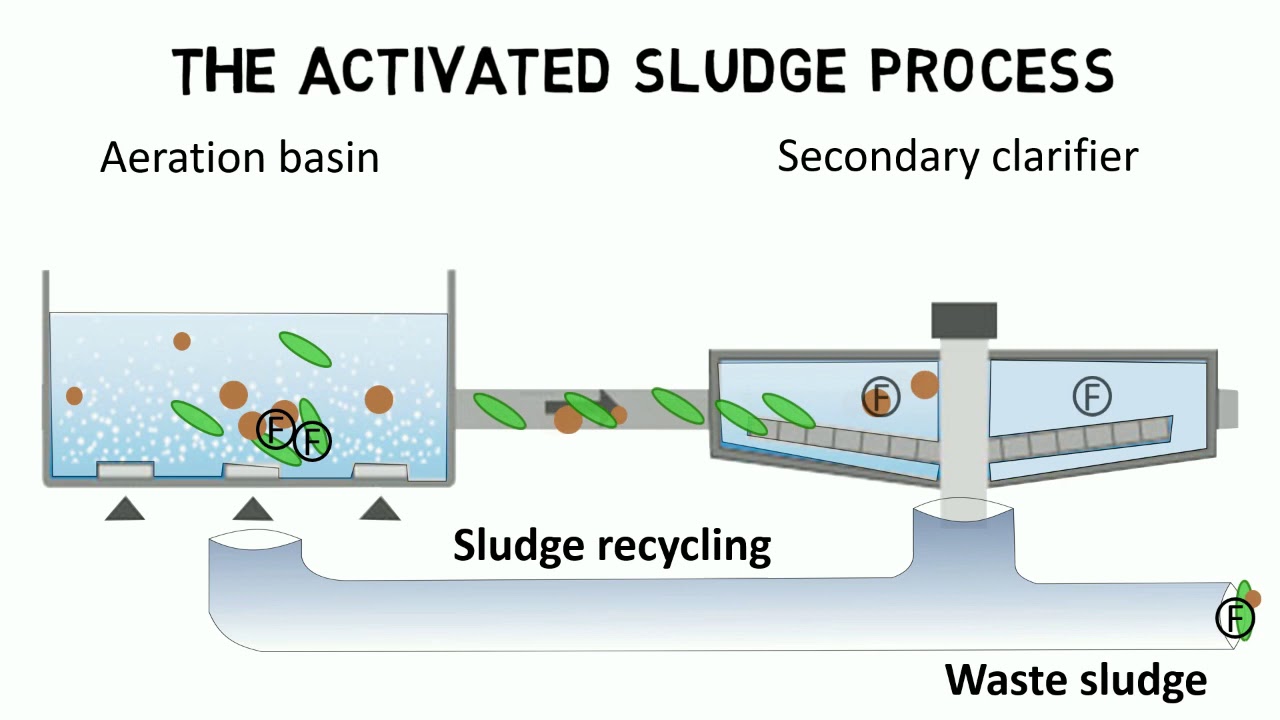 Sludge reproduction was found to be much less than that for  
    conventional sewage treatment processes. 
   Two types of pure oxygen systems have also been developed to 
     increase the rate of oxygen transfer:
Closed systems which operate in oxygen rich atmospheres. 
Open systems employing fine bubble diffusers. 
An example of the closed system is the UNOX. Process 
       developed by the Union Carbide Corporation in the U.S.A., and 
        marketed in the U.K. by Wimpey Unox. 
Organic loading rates (when treating municipal wastewater) are 
       3-4 times higher than those of aerated systems at 25-4.0 kg 
       BOD m-3 day-1 
The UNOX process has been successfully used for the treatment 
       of brewery wastewaters containing 2000 mg BOD dm-3 flow 
       rates of 2269 m-3 day-1 with a 6.6 hour retention time.
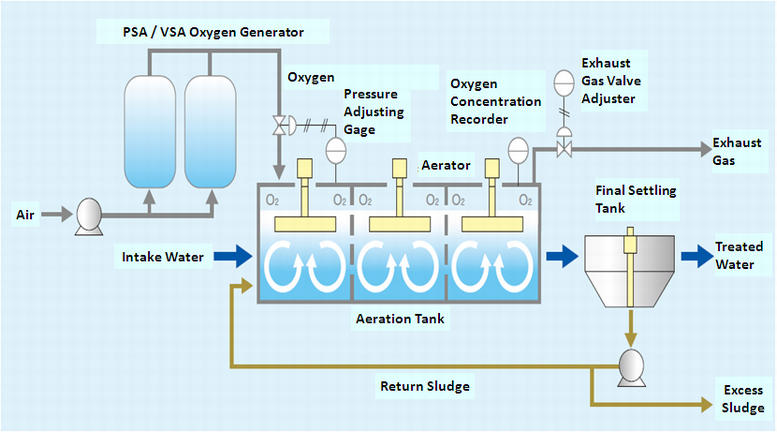 The VITOX aeration system developed by the British Oxygen 
       Company is an example of an open tank oxygenation system. Its 
       main advantage is that it can be used in existing aeration tanks  
       either to replace or upgrade conventional aeration without the 
       need to replace or modify existing units.
 Oxygenation in achieved by pumping settled wastewater 
        high pressure through a venturi where oxygen is injected.
Turbulence and high pressures thus created ensure high levels 
        of oxygen dissolution. 
The flexibility of this system means that it is particularly useful 
       for the treatment of high strength intermittently produced 
       wastewaters such as those generated by food processing 
       industries.
Anaerobic treatment
   Anaerobic treatment of waste organic materials originated with 
    the use of septic tanks and Imhoff tanks, which have now been 
    replaced by a variety of high-rate digesters.
  Loehr (1968) has listed the following reasons for using anaerobic 
   processes for waste treatment:
Higher loading rates can be achieved than are possible for 
       aerobic treatment techniques.
Lower power requirements may be needed per unit of BOD treated.
Useful end-products such as digested sludge and/or combustible gases may be produced.
Organic matter is metabolized to a stable form.
There is an alteration of water-binding characteristics to permit rapid sludge dewatering.
6.   The reduced amount of microbial biomass leads to easier handling of sludge. 
Low levels of microbial growth will decrease the possible need for supplementary nutrients with nutritionally unbalanced wastes. 

ANAEROBIC DIGESTION
Large volumes of wet sludge which are produced in primary 
       and secondary sedimentation tanks may have to be reduced in 
       volume before disposal. 
This volume of sludge can be reduced by anaerobic digestion. 
In sludges containing 20000-60,000 mg dm-3 solid matter, 80% 
       of the degradable matter may be digested which will reduce 
       the solids content by 50%.
During anaerobic digestion acid fermenting bacteria degrade 
       the waste to free volatile fatty acids, mainly acetic and 
       propionic acid, which are then converted to methane (60 %) 
       and carbon dioxide (40%). 
The gas produced (biogas) is a very useful by product, and can 
       be burnt as a heating fuel, fed to gas engines to generate 
       electricity or used as a vehicle fuel. 
As well as being used in sludge digestion and conditioning, 
       anaerobic digesters are also used directly in the treatment of 
       many high strength wastewaters, for example from the food 
       and agricultural industries.
A number of anaerobic processes have been developed, 
       completely mixed reactors (often these are simply described as 
       anaerobic digesters) with or without sludge recycle, anaerobic  
       filters, up-flow anaerobic sludge blankets (UASB) and anaerobic 
       fluidized beds are the most common.
Two stage anaerobic treatment systems utilizing a short 
       retention time completely mixed acidification reactor followed 
       by a UASB methanogenic reactor have been reported. 
Benefits claimed include improved reliability, higher BOD/COD 
      reductions and greater methane productivity.
ANAEROBIC DIGESTERS
    The digester tanks used for this process may be up to 12,000-m3 
      volume and equipped with heating coils for accurate 
      temperature control normally in the mesophilic range (25°-38°, 
      usually 28°-32° in anaerobic digestion) to increase the rate of 
     digestion, which is also improved by mechanical agitation.
    Some digesters are operated thermophilically (50°-70°, usually 
      55°- 65° in anaerobic digestion) to increase the rate of 
      degradation and biogas production, though much of the extra 
      gas produced will be consumed in maintaining the digester 
      temperature. 
    The use of thermophilic anaerobic digestion has been 
      investigated for the treatment of high strength (16-25 g COD 
      dm-3 ). low pH (- 3.8) and high temperature winery effluents.
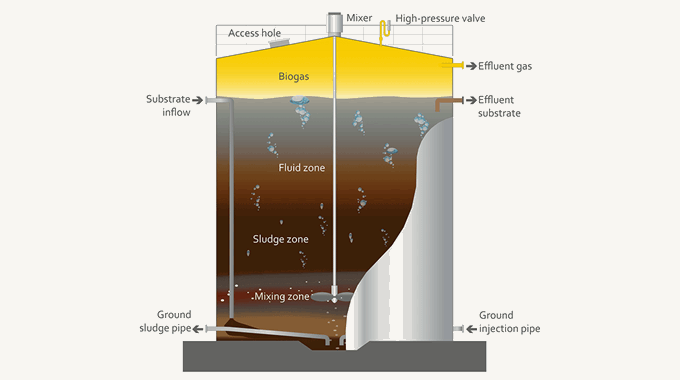 Wiegant et al. (1985) reported the successful application of 
      thermophilic anaerobic digestion of vinasse in completely mixed 
      and UASB reactors, although methane production was found to 
      decrease at high loading rates due to the presence of inhibitory 
     compounds. 
    Most digesters operate on a semi-continuous basis with 
      the appropriate volume of digested material being removed and 
     replaced with fresh' material on a daily basis.
ANAEROBIC FILTERS

    In anaerobic filters, as with the aerobic filters, there is a 
     microbial film growing on an inert support. 
    Anaerobic filters may be operated in an upflow or downflow 
     mode, and a wide variety of packings are used; both natural and 
     synthetic. 
   The first full-scale anaerobic filters were constructed in the 
     1970s and in 1982 the Bacardi Corporation brought into 
     operation a 100,000 m-3 plant to treat distillery effluents.
   Many other effluents are found to be amenable to treatment 
    using anaerobic filter systems, antibiotic fermentation wastes, 
    citric acid fermentation wastes, yeast production wastewater and 
    brewery and winery wastewaters, molasses distillery slops and 
    fermentation and pharmaceutical wastes.
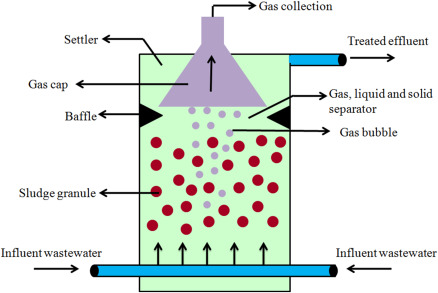 UP-FLOW ANAEROBIC SLUDGE BLANKETS (UASB)

    In this system (originally developed in the Nether lands) high 
     levels of active biomass are retained in the reactor by 
     flocculation. 
   No support media is added to the reactor, instead the 
     flocculated sludge develops in the reactor and acts as a fluidized 
     bed.
   Feed is pumped through the bed (the sludge blanket), above 
    which fine particles flocculate and settle back to the blanket as 
    sludge, thus preventing washout of organisms. 
   Anaerobic sludge blankets have been found to be effective in the 
    treatment of many wastewaters, including sugar-beet wastes, 
    domestic sewage, slaughterhouse wastes, agricultural wastes, 
    brewery wastes, winery wastes and Distillery wastes.
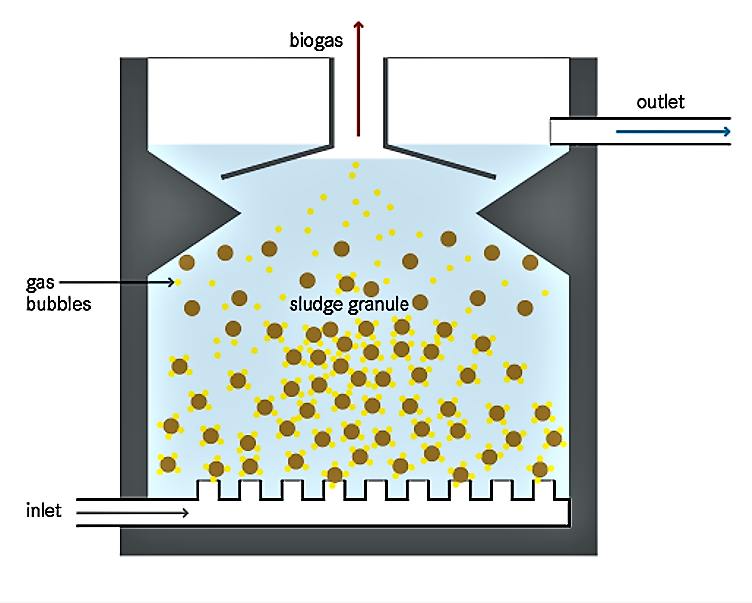 BY-PRODUCTS
    The marketing of wastes from fermentation processes  has been 
      established for at least 200 years. By the 1700, brewers grains, 
      spent hops and surplus yeast from larger breweries were 
      accumulating in sufficient quantities for specialized trades to 
      develop (Mathias, t 1959). 
     In any fermentation recovery process there is a need to 
      recognize whether there is a potential marketable waste and, if 
      necessary, to develop a market.
    Obviously the marketability and cost of roclamation of 
      by-products will be very important in deciding upon a policy of 
      waste recovery. 
    Under favorable market conditions has been claimed that the 
      profit on animal feed by products from a completely Integrated 
      distillery may almost pay the cost of the grain (Blaine, 1965).
Some microbial processes yield residues which are difficult or 
      impossible to sell (Blaine, 1965). 
     In these processes it may be possible, and worth while, to 
      change to low residue raw materials such as refined sugars or 
      other pure compounds as sources of soluble nutrients. 
Distilleries
  In grain based distilleries it has been common practice to recover 
    spent grain and stillage, the waste liquor after the alcohol has    
    been distilled off.
  The stillage is first passed through screens with 1-mm openings. 
    The screenings are then dewatered with mechanical filter 
    presses and dried in rotary driers. 
  This product is termed Distillers Dried Grains (light grains). The 
    screened stillage is concentrated in evaporators to give 25 to 35% 
    solids in a thick syrup.
Stillages which have been pre filtered may be concentrated to 35 
    to 50% solids. This syrup can then be mixed with the pressed 
    screenings and dried to give Distillers Dried Grains with Soluble 
    (dark grains). 
   Alternatively the evaporated stillage may be dried completely in 
    drum driers to produce Distillers Dried Soluble. Dark and light 
    grains and dried soluble have all been used as animal-feed 
    supplements. 
  Flachowsky et al. (1990) report their use following chemical
    treatment as a replacement feed for sheep. Dried soluble have 
    also been used as a medium adjunct in the preparation of 
    antibiotics. 
  In distilleries using cane molasses as a feedstock, evaporated  
    spent wash has been used as a fuel for boilers, It has proved 
    worth while to recover potassium salts from sugar beet stillage.    
  The market for the evaporated product must be considered 
    within a range of 50 km of the evaporation plant.
Borut (1953) cited an unpublished 1949 survey of American 
    distilleries which showed that 85% of the stillage solids were 
    being recovered as dried feeds, 14% solids as wet grains and only 
    1% was waste.
  In recent years the traditional distillers' by-products from stillage 
    have become increasingly uneconomic. 
  A number of processes to produce SCP from stillage using 
   Geotrichum candidum, Candida utilis or Candida tropicalia have 
   been evaluated.
Breweries
   The three marketable wastes from breweries are spent grain, 
     spent hops and yeast. The spent grain is recovered from the 
     mash tun and is then sold as animal feed either after pressing in 
     a wet state or after drying in rotary driers. 
   Alternatively, the wet grain may be used in the preparation of 
     silage for cattle. The possible markets for hops are restricted.  
     Some are used as a fertilizer or as a low-grade fuel.
    Yeast can be separated from beer by filtration or centrifuging. 
     The yeast slurry is then dried in drum driers. Some of the yeast 
     may be mixed with brewers' spent grains to produce a feed 
     material with a slightly higher protein content than normal 
     brewers' grains. 
   The yeast may also be used directly as a source of vitamins. If it 
     is to be used as a human food it must be debittered to remove 
     the hop bitter substances absorbed on to the yeast cells.
The cells are then washed in an alkaline solution, washed with 
    water and drum dried. Although bakers' yeast was originally 
    obtained as a brewery by-product, this market has diminished  
    considerably. 
   Most bakers' yeast is now produced directly by a distinct 
    production process.
   Dewatered sludge from brewery wastewater treatment 
    operations has been reported to increase agricultural yields 
    when used as fertilizer. 
   Lyons (1983) reports on the potential use of brewery effluents as 
     a feedstock for fuel and industrial ethanol production.
Amino acid wastes
The main wastes from glutamic acid or lysine fermentations are cells, a liquor with a high amino acid content which can be used as an animal-feed supplement, and the salts removed from the liquor by crystallization, which is a good fertilizer.
Fuel alcohol wastes
The stillage from ethanol production and wastes from starchy fermentations are, following concentration, saleable as an animal feed supplement Wastes from sugar fermentations and distillation can be digested anaerobically and the methane generated used as an energy source. Faust al. (1983) also suggest the use of CO2 rich off gases in the food and beverage industries.